Open Revascularization Procedures: Open Bypass and Open Thrombectomy
[Speaker Notes: Please follow along with the Open Bypass and Open Thrombectomy BMC2 worksheets, BMC2 VS Data Dictionary and VS Qualifying Case Criteria.]
Open Bypass
[Speaker Notes: Please follow along with the Open Bypass and Open Thrombectomy worksheets, the VS Data Dictionary, and VS Qualifying Case Criteria.]
Open Bypass
Upper and lower extremity outflow bypass only
Graft Options: 
Vein – transplanted or interposition
Man-made grafts –gortex or dacron
Donor – allograft or xenograft
Sewn into the vasculature above and below the blockage
Returns distal flow beyond a severe stenosis or occlusion
[Speaker Notes: BMC2 VS collects upper and lower extremity bypass grafts only for stenosis or aneurysms.  We do not collect visceral, carotid or renal bypasses as a procedure.  The purpose of a bypass procedure is to get blood flow distal to an arterial occlusion. The blood is rerouted around a blockage, or the blocked vessel is removed and a graft is put in its place.  A bypass procedure that is captured for the BMC2 VS registry is a complete bypass that includes an Origin (where the graft was proximally attached to the artery and an Insertion, the distal attachment to the artery).  Bypass procedures may require revisions at one end of the graft over time, but if there is not an origin and an insertion, we do not enter it in the registry.  If a revision was done on a bypass procedure that was entered into the VS registry within the prior year, the revision will be collected on the follow up.  
A bypass procedure may also be a bypass of a bypass, a previous fem-pop may have an occluded popliteal section, and a smaller pop-pop bypass is done on the previous bypass graft.  Because this has an origin and an insertion, this is captured as a bypass procedure.  Any bypass grafts placed will be considered the location of the native artery it is replacing.  Example: For a pop-pop bypass on a previous fem-pop, the popliteal bypass graft insertion is popliteal artery even though it is attached to a prior graft. 
Bypass grafts can be done with a Vein Graft or a Prosthetic Graft.  Veins have valves, so the vein can be Reversed to allow the blood to flow through or the valves can be stripped, some surgeons do not strip the valves.  Grafts can also be man-made, PTFE/Gore-Tex or Dacron knitted grafts. Grafts can also be from donors: cadaver donors are Allografts and animal donors are xenografts.  To document a xenograft enter yes to Vein Graft and then choose Other.  Xenograft is on our list of field additions in the next round of website changes.  Remember you can always Google the graft type.]
Open Bypass
BMC2 Inclusion Criteria:
Upper extremity bypass
Lower extremity bypass
Interposition grafts
Graft revisions involving the placement of a new graft
Even if the new graft is connected to the old graft 
BMC2 Exclusion Criteria:
Renal bypass
Mesenteric bypass
Carotid-subclavian bypass
Carotid-carotid bypass 
Graft revisions with no new bypass graft placed
[Speaker Notes: Please refer to the BMC2 Vascular Surgery Qualifying Case Criteria]
Axillofemoral Bypass
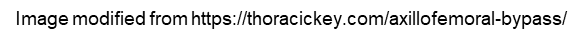 [Speaker Notes: This is a picture of an axillary to femoral with a femoral to femoral bypass.  This would be done to bypass an aortic and/or iliac occlusions.  This could be entered as two procedures, an axillary to femoral bypass and a femoral to femoral bypass with the same start and end times while dividing the volume fields in half between the two such as heparin dose, contrast, crystalloids and EBL and only adding any outcomes to only one of the procedures.  Or, you can enter it as one procedure with the right axillary artery as the origin and the left common femoral artery as the insertion, indicating that there was also a right femoral to left femoral portion of the procedure.]
Aortobifemoral (ABF) Bypass
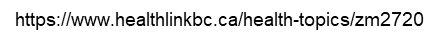 [Speaker Notes: This is a picture of an aorto-bifemoral bypass.  The Origin is the aorta and the Insertion is both left and right femoral arteries.  There is a space in the BMC2 website to enter two insertions if needed.  A patient can have mixed etiology and have an abdominal aneurysm and peripheral stenosis with symptoms of claudication.  If you are questioning whether a procedure be entered as an Open AAA or an aorto-bifemoral open bypass, look to the symptoms that necessitated the procedure to guide you.  Abdominal aneurysms can be found incidentally and are sometimes small and below the size guidelines for repair (5cm for women, 5.5 cm for men) when testing for claudication.  Stick to the indications for the entered procedure to determine the procedure type to enter.  If you have any question, email BMC2 to review before spending time on abstraction that may not be the correct procedure type.  Remember the causes of peripheral arterial disease are the same as for aneurysmal disease.  These do not happen independent of each other, so patient presentations may be mixed.]
Femoral-Popliteal (fem-pop) Bypass
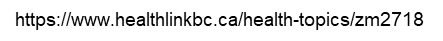 [Speaker Notes: This is an image of a femoral (Origin) to popliteal (Insertion) bypass.]
Femoral-Femoral (fem-fem) Bypass
https://www.clinicalkey.com/#!/content/book/3-s2.0-B9780323427913001079?scrollTo=%23hl0000079
[Speaker Notes: The fem-fem bypass can be a last ditch procedure to prevent amputation and is performed when the more proximal arterial arteries of the leg are occluded and cannot be opened up.  Typically many prior procedures have occurred before this procedure.]
Interposition graft
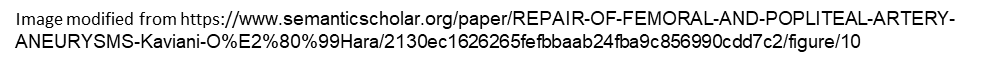 [Speaker Notes: A bypass done with an interposition graft is where the occlusion, or aneurysm, is cut out and a bypass conduit is anastomosed proximally and distally within the exact space of the removed native artery.  The graft takes the place of diseased vessel rather than bypassing the arterial segment. The interposition graft is used primarily for peripheral (iliac / popliteal) aneurysm]
Redo Bypass
Fem-pop to common femoral artery-anterior tibial artery
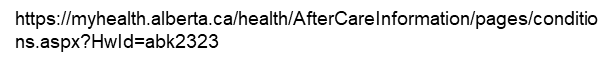 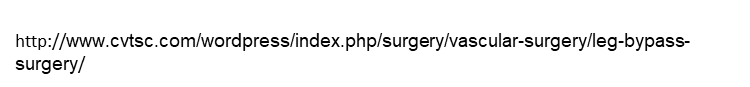 [Speaker Notes: A Redo Procedure is when a bypass is required to reestablish blood flow to an area already bypassed.  It requires an Origin and an Insertion. The origin and insertion can be on the previous bypass graft. It does not necessarily require the same origin and insertion.]
Imaging StudiesWithin the Past 6 Months
[Speaker Notes: Imaging studies should be performed within 6 months of the procedure date to be used for abstraction.]
ABI/TBI/Toe Pressure
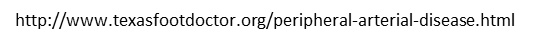 [Speaker Notes: The ankle-brachial index test (ABI) is a quick, noninvasive way to check for PAD. The ankle-brachial index test compares the systolic blood pressure measured at your ankle with the systolic blood pressure measured at your arm. In the website you will enter if the ABI is compressible then you will enter the value of the ABI. Compressible is the value of the ABI that is ≤1.4.  An ABI of <0.9 signifies PAD. An ABI ratio between 0.4 and 0.7 means you have moderate PAD. An ABI ratio less than 0.4 means you have severe PAD.  ABIs are the gold standard test for PAD.  All Open Bypass patients should have ABIs in the EMR.  Sometimes these tests get performed at the physician’s office and may not be available in the EMR.  A QI process may be to ensure that the ABIs get entered into the EMR at your site.  ABIs are used for appropriateness review for Open Bypass procedures so it is important to get the values into the registry. 

You will enter all testing for both extremities not just the one that is the target for the procedure.  If the patient requires a second contralateral procedure, and the testing done prior to the first procedure is the only testing available for the second procedure, only enter the side that has not yet been intervened upon.]
ABI/TBI/Toe Pressure
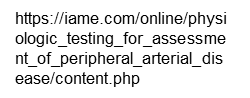 [Speaker Notes: This image is an example of an ABI and TBI report.  The ankle, brachial and toe pressures are listed and the ABIs and TBIs have been calculated at the bottom.  Note on this report there is not a left ABI calculated because there is not an ankle pressure on the left.  In the registry you would answer no to left ABI. 

TBI  - toe brachial index is dividing the blood pressure of the great toe by the systolic brachial blood pressure. Toe Pressures - Uses a small toe cuff to measure toe BP.  
Toe pressures of 70 to 110 mmHg or TBI > 0.5 to 0.75 is considered normal and anything below is diagnostic of PAD. A toe pressure lower than 30 mmHg or TBI < 0.2 is considered severely ischemic and diagnostic of critical limb ischemia (CLI)]
Procedure Details: Open Bypass
Origin – starting point of bypass (blood flows in)
Insertion – ending point of bypass (blood flows out)
Vein graft type
Greater saphenous – reversed, in situ, non-reversed transposed
Lesser saphenous
Cephalic
Basilic
Allograft
Composite
Other
[Speaker Notes: The greater saphenous is the most commonly used vein graft.  It can be reversed to promote better flow because of the valves. The valves can be stripped or not in each way of using the vein. Some surgeons do not strip the valves because they said that by stripping the valves, the epithelium is damaged and this could result in a leak. The GSV can be used In Situ, in its native position in the vascular bed where only the origin and insertion are maneuvered to create an anastomosis to the artery.  Or the GSV can be Non-Reversed Transposed, or moved, to create a bypass.  

The Lesser Saphenous, Cephalic, and Basilic are not common veins used for bypass.]
Vein Graft Type
Vein Graft Type: Reversed GSV
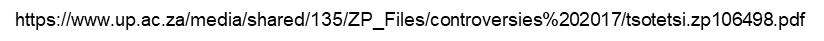 [Speaker Notes: This Vein Graft Harvest is considered Open since incisions are made down to the artery and vein for both the harvest and the bypass. The vein is tunneled into position and anastomosed onto the artery.]
Vein Graft Type: In situ
[Speaker Notes: An In Situ or “in the original place” bypass graft uses a vein in its native position to bypass an arterial blockage.  The vein is only disturbed at the Origin and Insertion ends to connect to the artery creating the bypass.]
Procedure Details: Open Bypass
Vein graft harvest – open, endoscopic, not harvested 
Number of vein segments
Minimal vein graft diameter – measured in OR or taken from vein mapping prior to procedure
Prosthetic graft 
Dacron
PTFE
Composite with vein
Vein cuff
[Speaker Notes: In harvesting a vein graft it can be done in segments, or pieces, sewn together to get the length needed to bypass the occlusion.  The Number of Vein Segments will be documented in the procedure note.  
Minimal Vein Graft Diameter is the smallest vein lumen diameter. Look at Vein Mapping results in your pre-procedure testing or look in the op note.  If determining the minimal vein graft diameter from the vein mapping in the record, be sure to use the values of the segments used for the bypass.  The report typically gives values beyond the segments used for the bypass. A Dacron graft is a woven or knitted graft. A PTFE graft is made out of Teflon or polyester. A PTFE graft may also be called a Gore-Tex graft. Composite with vein means that both the patient’s vein and a prosthetic graft were used for the bypass. Typically, the vein graft is sewn onto one end of the prosthetic graft.]
Vein Graft Harvest: Open vs Endoscopic
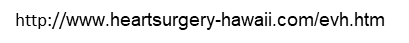 [Speaker Notes: A vein graft can be harvested Open with a long incision or skip incisions.  The other method of vein graft harvest is Endoscopic which entails small puncture incisions and an endoscope with a CO2 balloon, a dissector tool, a harvesting tool and a cutting tool using cautery to cut side branches. If an Allograft or Prosthetic Graft (man-made graft) is used, enter Not Harvested for the Vein Graft Harvest field.]
Open Incision
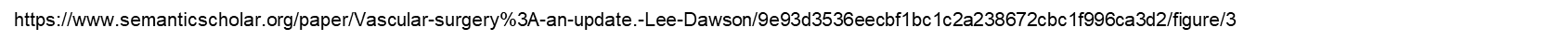 [Speaker Notes: This is a real life example of an incision with an Open Bypass procedure. You also may see this documented as a skip incision because there is intact skin in between the open incision.]
Vein Cuff
Used in conjunction with prosthetic grafts
Help increase patency of the bypass
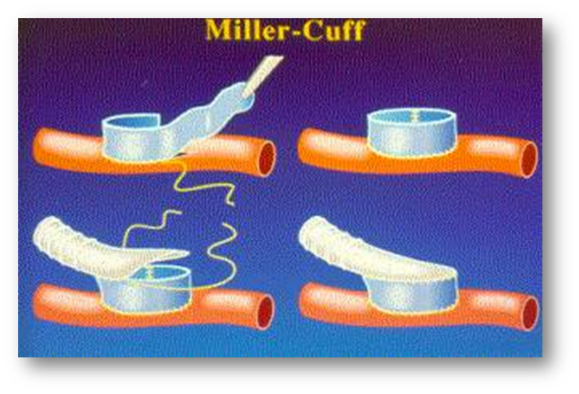 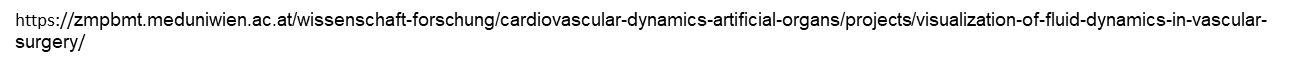 [Speaker Notes: A Vein Cuff is a piece of vein used between a prosthetic bypass graft and the native artery. The blue in the image above is the vein cuff, or small piece of vein, used to attach the Prosthetic Graft to the native artery. Graft have a better long term patency outcome if vein is used when attaching a prosthetic graft to an artery. We asked Dr. Henke if he uses a vein cuff and he said, “No.”  In general, we do not see this being done.]
Procedure Details: Open Bypass
Intra-Operative Graft Patency
Doppler
Duplex
Angiogram

Intra-Operative Graft Revision
Document if after assessing graft patency a revision had to be made to the bypass graft.
[Speaker Notes: The Intra-Operative Graft Patency field asks if the bypass graft was evaluated in some way for patency prior to closure and leaving the OR.  All grafts are assessed by Doppler at least.  An Angiogram may be done to assess patency in severely diseased patients. An angiogram would be an additional procedure dictated in the procedure note utilizing contrast to view the vasculature under fluoro.  A Duplex is a more thorough ultrasound assessment of arterial pressures done prior to the patient leaving the OR which would generate a report in the testing section of the EMR.  

An Intra-Operative Graft Revision should be documented if after the Open Bypass is completed, while still in the OR, the graft is assessed for patency and determined to need to be changed in some way.  It could be kinked, too long, too short, etc. Only revisions made in the same OR time as the actual bypass are captured in this field.  Other revisions in the same Discharge would be captured in Outcomes in Return to OR, and maybe Stent/Graft Thrombosis.]
Open Thrombectomy
[Speaker Notes: Please follow along with the Open Thrombectomy worksheet.]
Open Thrombectomy
Definition
Indicate if an Open Thrombectomy was performed for ALI
Inclusion & Exclusion Criteria
Urgent or emergent case
Indication of ALI 
The surgeon made an arteriotomy (an incision) into the artery or graft
Thrombus was removed manually or with a Fogarty
Independent case
Was not performed at the same time as another VS or PVI procedure
Not an outcome of another procedure within the same hospitalization or discharge
[Speaker Notes: ALI = Acute Limb Ischemia. The goal for collecting open thrombectomy procedures is to capture patients who are thromboembolic secondary to ALI. This cohort of patients is not captured any other way in the BMC2 VS registry. ALI is a significant problem and has a direct correlation to limb loss. We collect open thrombectomy procedures for PAD patients and patients with primary cardiac issues and hypercoagulability issues.]
Open Thrombectomy
Independent procedure with the Indication of Acute Limb Ischemia
Urgent or Emergent situations to prevent loss of limb
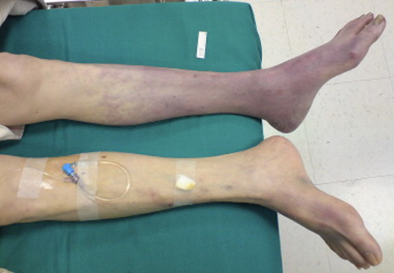 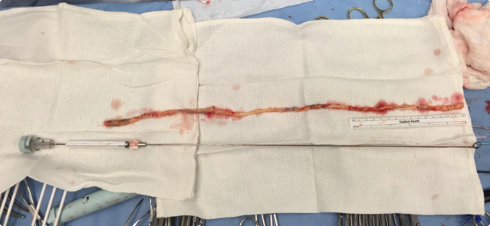 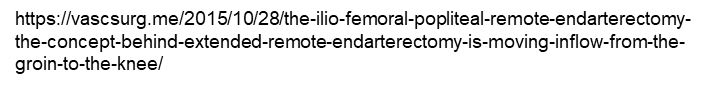 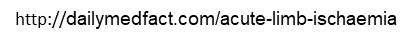 [Speaker Notes: An Open Thrombectomy is an urgent or emergent independent procedure done for acute limb ischemia (ALI).  An open thrombectomy done as an outcome of a procedure done within the same hospitalization is not included as an independent Open Thrombectomy procedure, but is an outcome of the prior procedure.  An Open Thrombectomy has to be a cut down to the artery, an arteriotomy into the artery and clot removed.  A fogarty can be used once the artery is cut open.  The procedure may be documented as a thrombectomy or an embolectomy if the clot traveled to that location, either are collected if they meet the previous criteria. 
Because PAD patients often have plaque and clot beyond the VS procedure area, an open thrombectomy can be done at the same time as an open bypass procedure. If the open thrombectomy is done at the insertion or origin site of an open bypass, you would not enter this as an open thrombectomy case.  It would be considered part of a typical open bypass procedure and preparing the artery for anastomosis.  If an open thrombectomy is performed at a completely different location from the entered procedure, you would include that open thrombectomy in the Locations tab available in the VS procedure section of the website. If the patient had a right fem-pop bypass and an open thrombectomy on the left common femoral artery, the left common femoral artery open thrombectomy would be added to the Locations section of the procedure as an additional procedure performed.]
Procedure Details: Open Thrombectomy
Symptom onset to incision 
May need to look at ambulance logs or ED notes
Presentation to incision 
When the patient arrived at the hospital for treatment
Inpatients may have the same presentation/symptom onset
Prior lytic – patient may be treated with infusion catheter, PVI, or lytic procedure prior to open thrombectomy
Closure – patch vs primary
Concomitant endarterectomy 
Physician may perform procedure to remove plaque at the same time as the thrombectomy
[Speaker Notes: Since an open thrombectomy is an urgent/emergent procedure for acute limb ischemia performed to prevent limb loss, the registry asks Timeframe – Symptoms to Incision and Timeframe – Presentation to Incision, or how long did the patient have symptoms before incision, and how long was it from presentation to the hospital to the incision in hours.  Decimals can be entered, as in 1.5.  

Patients may have had a Prior Lytic Procedure or therapy prior to the OT procedure to try and break up the clot.  A prior lytic therapy procedure usually involves taking the patient to the procedure area, placing an infusion catheter and instilling thrombolytics, TNK, t-PA, etc., either as boluses or a continuous drip that may continue post-procedure.  A reminder for any medications that are unknown in any of the registry or procedure areas, Google the drug classification to be sure you are collecting all required medications.

Vessel Closure – A patch for this field is a prosthetic piece of graft sewn into the incision to prevent eventual constriction and stenosis. Do not consider a liquid patch in the patch option

Concomitant Endarterectomy may occur because clot and plaque are commonly together in PAD patients. Ruptured plaque may have been the cause of the thrombus and both could be removed.]
Procedure Details: Open Thrombectomy
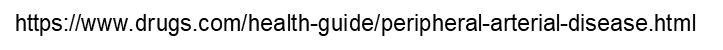 [Speaker Notes: The left is an image of Primary vs. Patch Vessel Closure.  

On the right is an image of plaque build up in the artery.  PAD happens bilaterally and systematically.  Typically if patients have PAD peripherally, they also have arterial disease in their other arteries and have comorbidities such as heart disease and carotid disease.]
Open Thrombectomy Case Review #1
64 YO M with h/o PAD, HTN, Hyperlipidemia presented to ED 
LLE pale and cool, with decreased pulses per Doppler
Onset of symptoms: 1 hour PTA
Pre-Procedure ABI: Left ABI 0.3., Right ABI 1.3
Admitted to hospital with dx of ALI
To OR one hour after presenting to ED
Transverse arteriotomy made at Left Popliteal Artery
#3 Fogarty passed distally and thrombus removed
Post procedure arteriograms show patent peroneal artery and patent post tibial artery
Wound is closed. Patient transported to PACU
[Speaker Notes: In the website you will enter if the ABI is compressible then you will enter the value of the ABI. Compressible is the value of the ABI that is ≤1.4.  An ABI of <0.9 signifies PAD. An ABI ratio between 0.4 and 0.7 means you have moderate PAD. An ABI ratio less than 0.4 means you have severe PAD.  ABIs are the gold standard test for PAD.]
Open Thrombectomy Case Review #1
Is this a qualifying case for Open Thrombectomy?
Yes
No
Open Thrombectomy Case Review #1
Is this a qualifying case for Open Thrombectomy?
Yes 
Patient presented with lower extremity that was pale and cool.
Surgery was done emergently (required surgery within 12 hours of symptoms). 
Arteriotomy was made and thrombus was removed. 
Blood flow was restored to limb. 
No
Open Thrombectomy Case Review #2
54 YO M PMH: CAD, CHF, NSTEMI, MV endocarditis
Multiple cardiac caths done through right radial arterial line during same hospital encounter
Patient c/o pain in RUE for several days. Pain started after first cardiac cath and is increasing in intensity.
Duplex results: Possible acute thrombus in the takeoff of the right radial artery
Patient taken to OR the next day.
 Arteriotomy made in right radial artery using an 11 blade. 
#3 Fogarty inserted into radial artery. Thrombus removed. 
Triphasic signals obtained from radial and ulnar arteries after thrombus removed.
Wound closed. Patient transported to PACU.
Open Thrombectomy Case Review #2
Is this a qualifying case for Open Thrombectomy?
Yes
No
Open Thrombectomy Case Review #2
Is this a qualifying case for Open Thrombectomy?
Yes
No – An open thrombectomy was performed urgently because the patient had multiple cardiac caths via a right radial arterial line and thrombus developed. The art line was placed for multiple procedures within the same hospital encounter. 
Rationale: The Open Thrombectomy was an outcome of a procedure done within the same hospitalization and therefore would not be captured as an independent Open Thrombectomy procedure and we do not collect open thrombectomy procedures where thrombus developed due to a device (i.e. art line).
Open Thrombectomy Case Review #3
73 YO Female arrived to ED with Acute Ischemia of RLE
CTA results: Right limb of aorto-bifem graft occluded
Diagnosis: RLE ALI
Patient transported from ED to OR
Heparin given. Incision made to Right groin. Right limb of graft is opened.
Thrombus extracted with #3 Fogarty
Graft is closed. Arteriogram shows runoff through Profunda only
Incision made to Left groin. Arteriotomy to Left CFA. 
Fem-Fem bypass graft inserted. Graft origin is LCFA. Graft insertion is RCFA.
Arteriogram shows runoff to the foot.
Wound closed. Patient transported to PACU.
Open Thrombectomy Case Review #3
What procedure type would you enter for this case?
Right Iliac Open Thrombectomy only
Fem – Fem Bypass only
Right Iliac Open Thrombectomy and enter Fem – Fem bypass under Locations 
Fem - Fem Bypass and enter Right Iliac Open Thrombectomy under Locations
Open Thrombectomy Case Review #3
What procedure type would you enter for this case?
Right Iliac Open Thrombectomy only
Fem – Fem Bypass only
Right Iliac Open Thrombectomy and enter Fem – Fem bypass under Locations
Fem - Fem Bypass and enter Right Iliac Open Thrombectomy under Locations
Open Thrombectomy Case Review #3
Rationale:
An open thrombectomy of the right limb of the aorto-bifem graft was performed, however, that only restored blood flow to the profunda and did not completely resolve the ALI. In order to resolve the ALI they had to do an additional procedure. They did a fem-fem bypass. 

Since they did not do an open thrombectomy only you would not enter the open thrombectomy as the primary procedure. You would enter the fem-fem bypass as the primary procedure because the bypass resolved the ALI and restored blood flow to the RLE. 

You would enter the open thrombectomy of the graft in locations because we want to tell the patient’s entire story, so we need to know that the open thrombectomy was done at the same time as the open bypass.
References
Academy  Foot and Ankle. (n.d.). Peripheral Arterial Disease. Last accessed November 26, 2019 from http://www.texasfootdoctor.org/peripheral-arterial-disease.html
Batterham, S. (2017, September 19). Acute Limb Ischaemia. Retrieved from http://dailymedfact.com/acute-limb-ischaemia/
Cardiothoracic Associates of Hawaii, LLC. (2004). Endoscopic Vessel Harvesting. Last accessed February 10, 2020 http://www.heartsurgery-hawaii.com/evh.htm
CVT Surgical Center. (n.d.). Leg Bypass Surgery. Last accessed November 26, 2019 from http://www.cvtsc.com/wordpress/index.php/surgery/vascular-surgery/leg-bypass-surgery/
Docpark. (2015, October 28). INFLOW FROM THE GROIN TO THE KNEE. Retrieved November 26, 2019 from https://vascsurg.me/2015/10/28/the-ilio-femoral-popliteal-remote-endarterectomy-the-concept-behind-extended-remote-endarterectomy-is-moving-inflow-from-the-groin-to-the-knee/
References
Drugs.com. (2019). Peripheral Arterial Disease. Last accessed November 26, 2019 from https://www.drugs.com/health-guide/peripheral-arterial-disease.html
Francis, N. (n.d.). Chapter 13 Evaluation of arterial bypass grafts and stents. [Slide presentation]. Last accessed November 26, 2019 from SlidePlayer: https://slideplayer.com/slide/12563421/
Google. (n.d.). Open patch angioplasty. Last accessed November 26, 2019 from https://docs.google.com/document/d/1iddfCWwxuytk-5vFwfrrT2HUcFzoGW9FqSBzfvT0TZc/edit
HealthLink BC. (2018, July 22). Aortobifemoral bypass. Last accessed November 26, 2019 from https://www.healthlinkbc.ca/health-topics/zm2720
References
HealthLink BC. (2018, July 22). Femoropopliteal (fem-pop) bypass. Last accessed November 26, 2019 from https://www.healthlinkbc.ca/health-topics/zm2718
Kaviani, A., and O’Hara, P.J. (2005). REPAIR OF FEMORAL AND POPLITEAL ARTERY ANEURYSMS. (Fig. 11). Semantic Scholar. Last accessed November 26, 2019 from https://www.semanticscholar.org/paper/REPAIR-OF-FEMORAL-AND-POPLITEAL-ARTERY-ANEURYSMS-Kaviani-O%E2%80%99Hara/2130ec1626265fefbbaab24fba9c856990cdd7c2/figure/10
Lee, E. S., Dawson, D.L., and Pevec, W.C. (2007). Vascular Surgery: An Update. Semantic Scholar. Last accessed December 2, 2019 from https://www.semanticscholar.org/paper/Vascular-surgery%3A-an-update.-Lee-Dawson/9e93d3536eecbf1bc1c2a238672cbc1f996ca3d2/figure/3
MyHealth.Alberta.ca Network. (2018, July 22). Learning About Femoropopliteal Bypass Surgery for Peripheral Arterial Disease. Retrieved November 26, 2019 from https://myhealth.alberta.ca/health/AfterCareInformation/pages/conditions.aspx?HwId=abk2323
References
Neumyer. M.M. (n.d.). PHYSIOLOGIC TESTING FOR ASSESSMENT OF PERIPHERAL ARTERIAL DISEASE. (Fig. 9). Last accessed November 26, 2019 from https://iame.com/online/physiologic_testing_for_assessment_of_peripheral_arterial_disease/content.php
Thoracic Key. (2010). Axillofemoral Bypass. Retrieved November 26, 2019 from https://thoracickey.com/axillofemoral-bypass/
Tsotetsi, S.C. (2017). Management of acute limb ischaemia: Controversies and problems in surgery 2017 [PowerPoint presentation]. Last accessed November 26, 2019 from University of Pretoria: https://www.up.ac.za/media/shared/135/ZP_Files/controversies%202017/tsotetsi.zp106498.pdf
Zentrum Fur Medizinische Physik Und Biomedizinische TechNik. (n.d.). Visualization of Fluid Dynamics in Vascular Prostheses and Anastomoses. Last accessed November 26, 2019 from https://zmpbmt.meduniwien.ac.at/wissenschaft-forschung/cardiovascular-dynamics-artificial-organs/projects/visualization-of-fluid-dynamics-in-vascular-surgery/
Please proceed to the Carotid Procedures slides